The End ofBinary Protocol Parser
Vulnerabilities
Tobias Reiher
Oct 17, 2023
Copyright © AdaCore
A fairly simple protocol: UDP
0      7 8     15 16    23 24    31
                 +--------+--------+--------+--------+
                 |     Source      |   Destination   |
                 |      Port       |      Port       |
                 +--------+--------+--------+--------+
                 |                 |                 |
                 |     Length      |    Checksum     |
                 +--------+--------+--------+--------+
                 |
                 |          data octets ...
                 +---------------- ...

                      User Datagram Header Format
“Length  is the length  in octets  of this user datagram  including  this
header  and the data.” RFC 768
2
Copyright © AdaCore
Typical representation with a C struct
UDP
00
01
02
03
04
05
06
07
08
09
10
11
12
…
1023
source_port
unit16_t
dest_port
unit16_t
length
unit16_t
checksum
unit16_t
data[]
unit8_t
3
Copyright © AdaCore
Typical representation with a C struct
UDP
00
01
02
03
04
05
06
07
08
09
10
11
12
…
1023
source_port
unit16_t
dest_port
unit16_t
length
unit16_t
checksum
unit16_t
data[]
unit8_t
00
0B
XX
XX
XX
Expected data length: 3 bytes (= 11 - 8)		Actual data length: 3 bytes
4
Copyright © AdaCore
What could go wrong?
UDP
00
01
02
03
04
05
06
07
08
09
10
11
12
…
1023
source_port
unit16_t
dest_port
unit16_t
length
unit16_t
checksum
unit16_t
data[]
unit8_t
08
00
XX
XX
XX
04
04
04
Expected data length: 2040 bytes (= 2048 - 8)	Actual data length: 3 bytes
Buffer overflow!
5
Copyright © AdaCore
What could go wrong?
UDP
00
01
02
03
04
05
06
07
08
09
10
11
12
…
1023
source_port
unit16_t
dest_port
unit16_t
length
unit16_t
checksum
unit16_t
data[]
unit8_t
00
00
XX
XX
XX
04
04
04
Expected data length: 65528 bytes (= 0 - 8)		Actual data length: 3 bytes
Buffer overflow!
Integer underflow!
6
Copyright © AdaCore
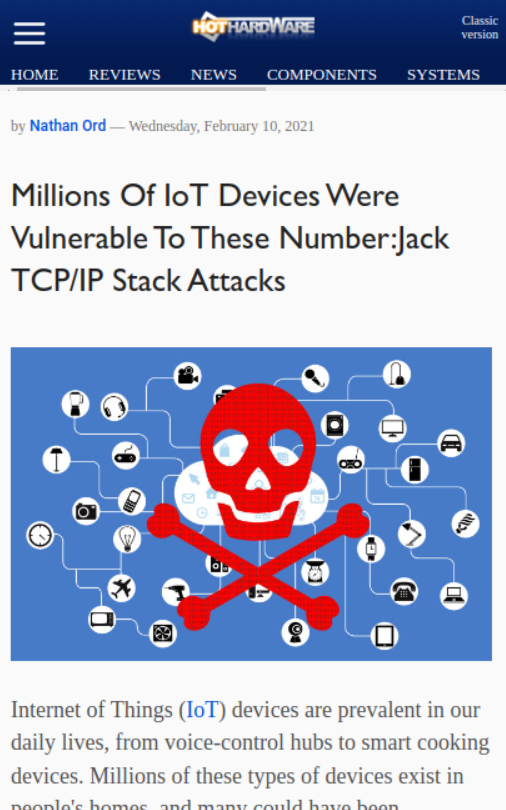 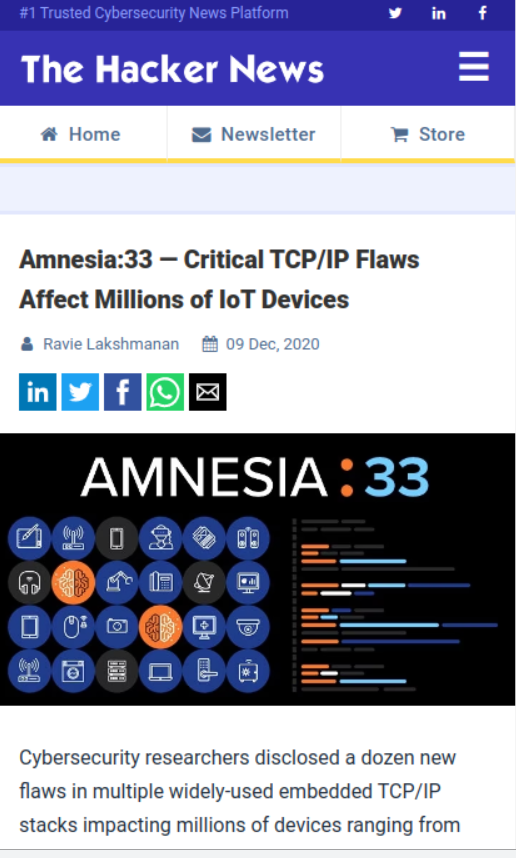 Real consequences and huge costs
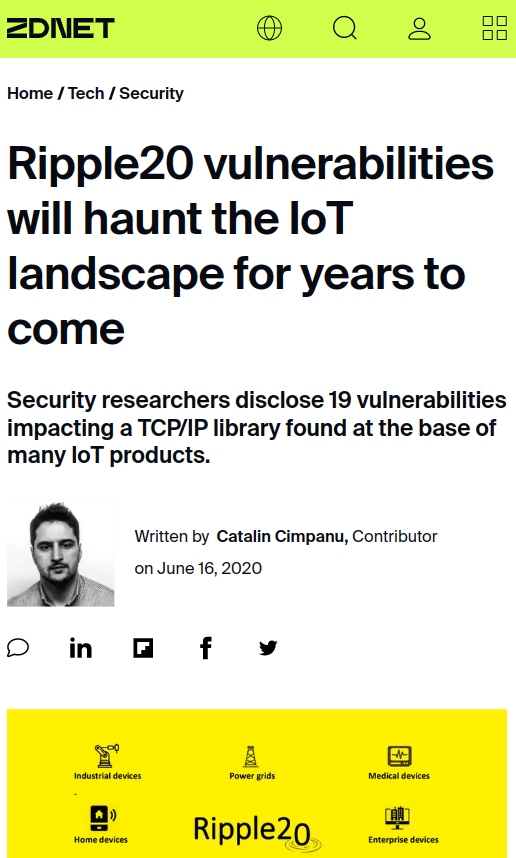 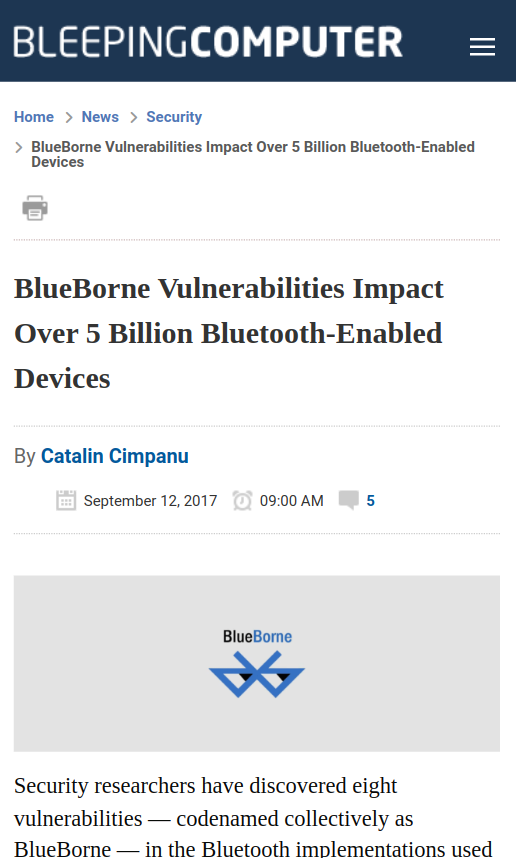 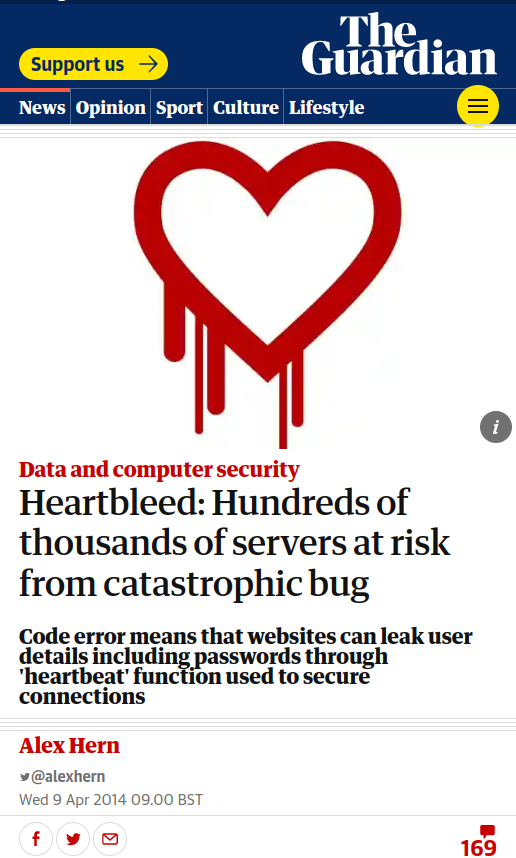 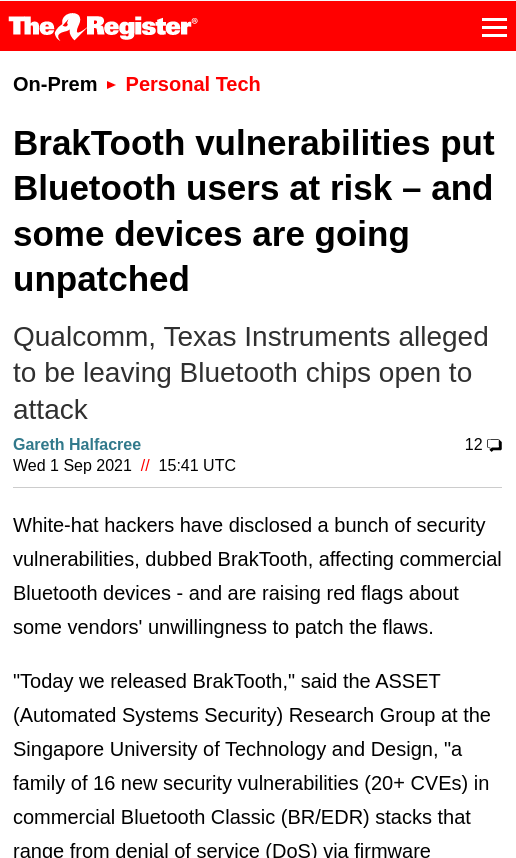 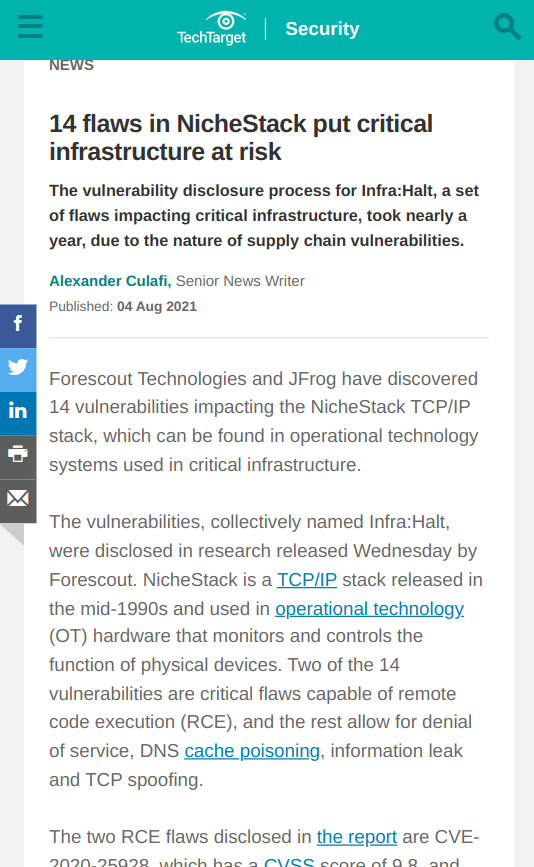 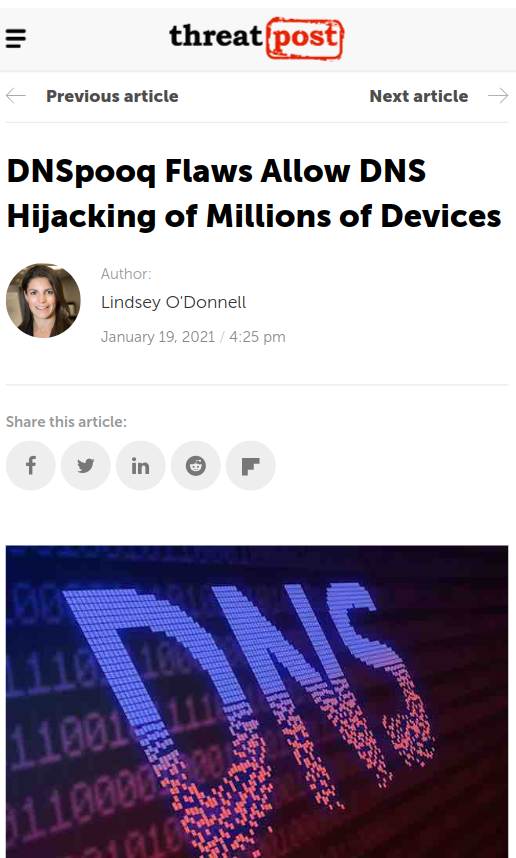 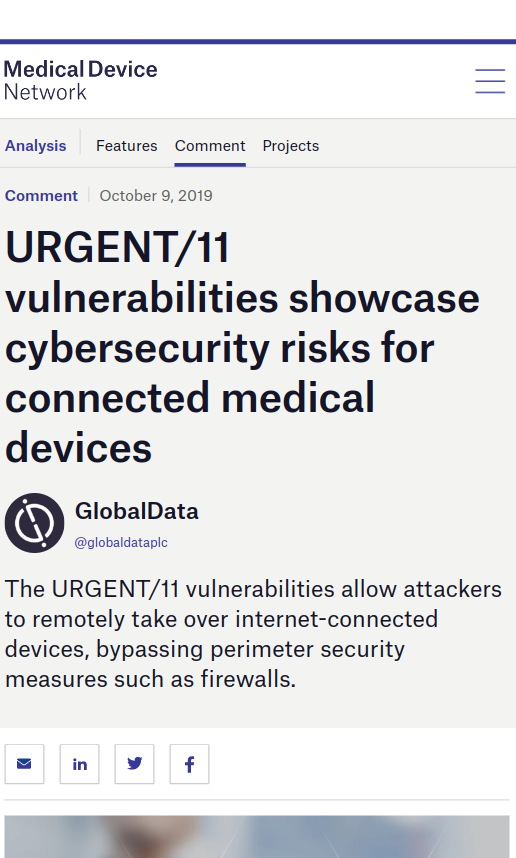 What are we going to do about that?
7
8
Better representations
UDP
Src_Port
U16
Dest_Port
U16
Length
U16
Checksum
U16
Data
Opaque
Size =>8 * (Length - 8)
type U16 is range 0 .. 2 ** 16 - 1 with Size => 16
9
Copyright © AdaCore
Proofs on the model level
UDP
Src_Port
U16
Dest_Port
U16
Length
U16
Checksum
U16
Data
Opaque
Size =>8 * (Length - 8)
type U16 is range 0 .. 2 ** 16 - 1 with Size => 16
model: error: negative size for field "Data" (Src_Port -> Dest_Port -> Length -> Checksum -> Data)
10
Copyright © AdaCore
Option #1: Introduce explicit invariant
UDP
Src_Port
U16
Dest_Port
U16
Length
U16
Checksum
U16
Data
Opaque
ifLength >= 8
Size =>8 * (Length - 8)
type U16 is range 0 .. 2 ** 16 - 1 with Size => 16
11
Copyright © AdaCore
Option #2: Use constraint length type
UDP
Src_Port
U16
Dest_Port
U16
Length
Length_T
Checksum
U16
Data
Opaque
Size =>8 * (Length - 8)
type U16 is range 0 .. 2 ** 16 - 1 with Size => 16
type Length_T is range 8 .. 2 ** 16 - 1 with Size => 16
12
Copyright © AdaCore
A fragment of an ICMP message model
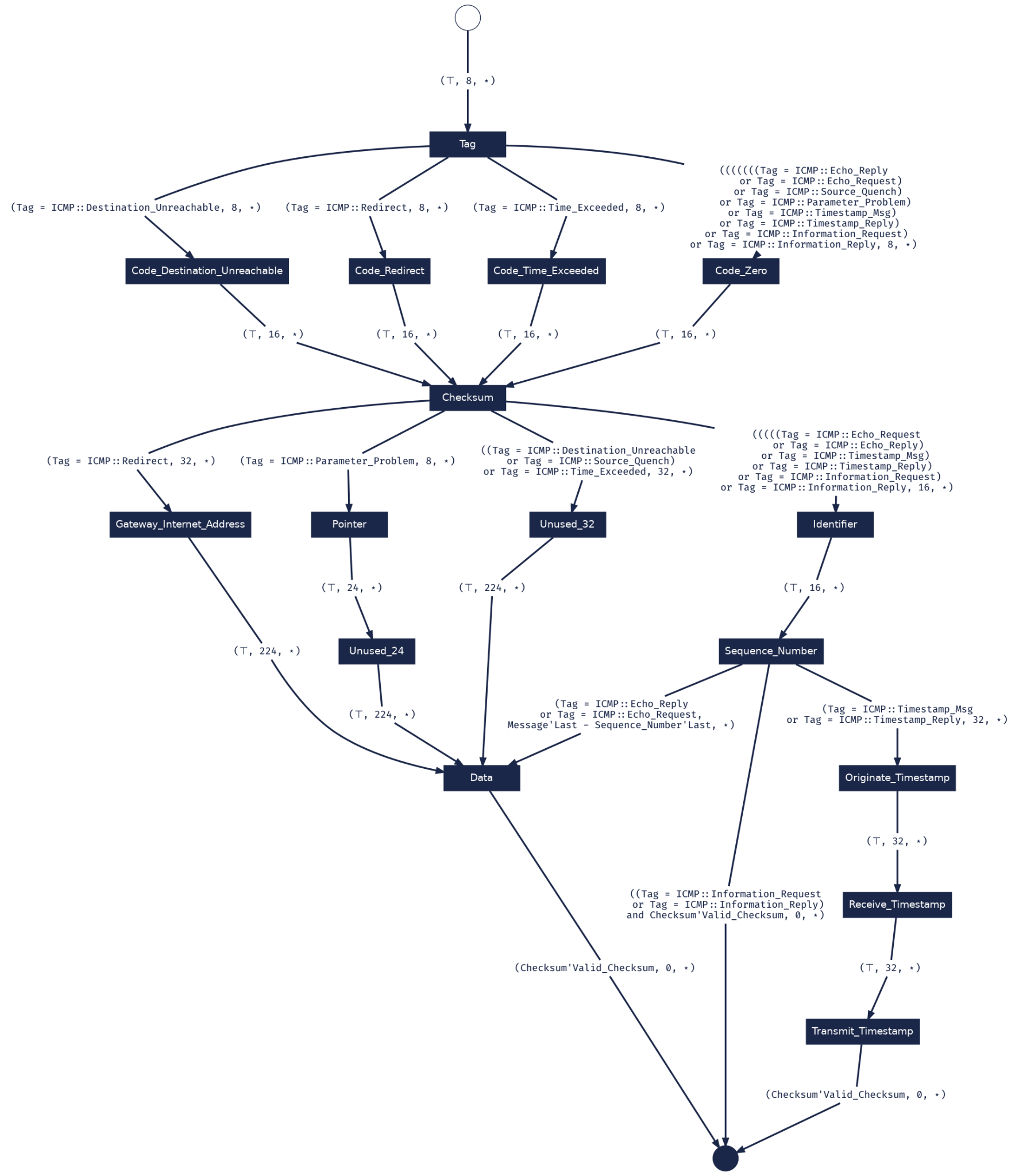 13
Copyright © AdaCore
Guarantees frommessage verification
14
How do we bridge the gap between specification and implementation?
15
Copyright © AdaCore
SPARK as our target language
Common CoreLanguage

Including executable functional contracts:
Preconditions
Postconditions
Ada

Features outside the SPARK subset
SPARK

Additional aspects to further aid static analysis
learn.adacore.com
16
Copyright © AdaCore
Guarantees from program verification
17
Modelling dynamic protocol behavior
18
Interacting FSMs with context
Process
Plain := Decrypt (Message)
Receive
Message’Valid
Network’Read (Message)
…
not
Message’Valid
Error
Network’Write (Err_Msg)
Network
19
Guarantees fromsession verification
20
RecordFlux toolset
Validator
Domain
Expert
Formal Protocol Specification
(Legacy)Application
Formal
Message
Specification
Formal
Session
Specification
Modeller
Simulator
Informal
Specification
Generator
Verifier
Converter
Proof
Verified
SPARK
Source
Formal
Specification
21
Copyright © AdaCore
RecordFlux workflow
Validation
Specification
Model Verification
Conversion
Code Generation
Program Verification
Simulation
22
RecordFlux
Industrial Application
23
NVIDIA adopts SPARK for critical firmware
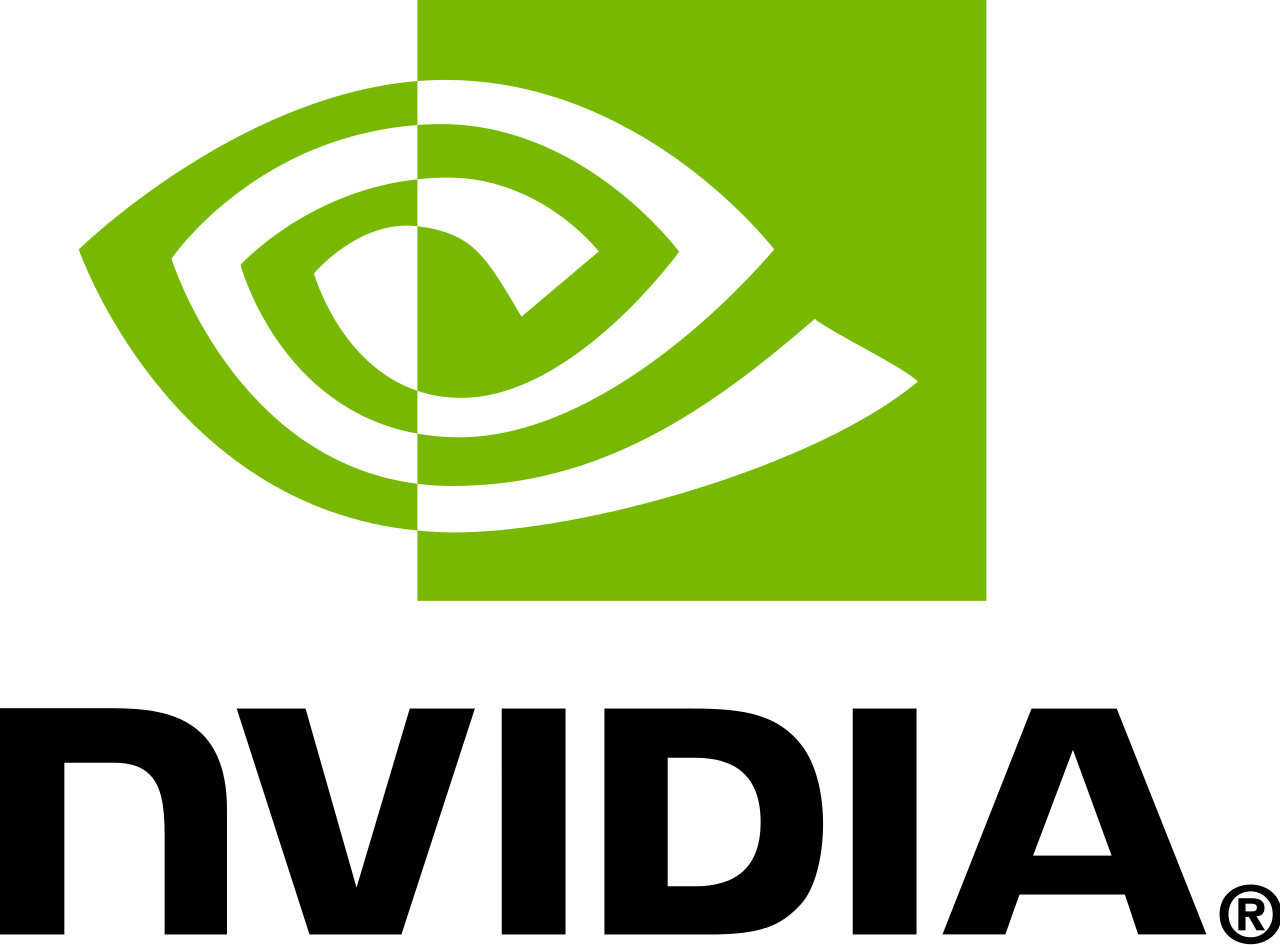 adacore.com/nvidia
24
Security Protocol and Data Model (SPDM)
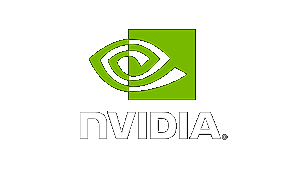 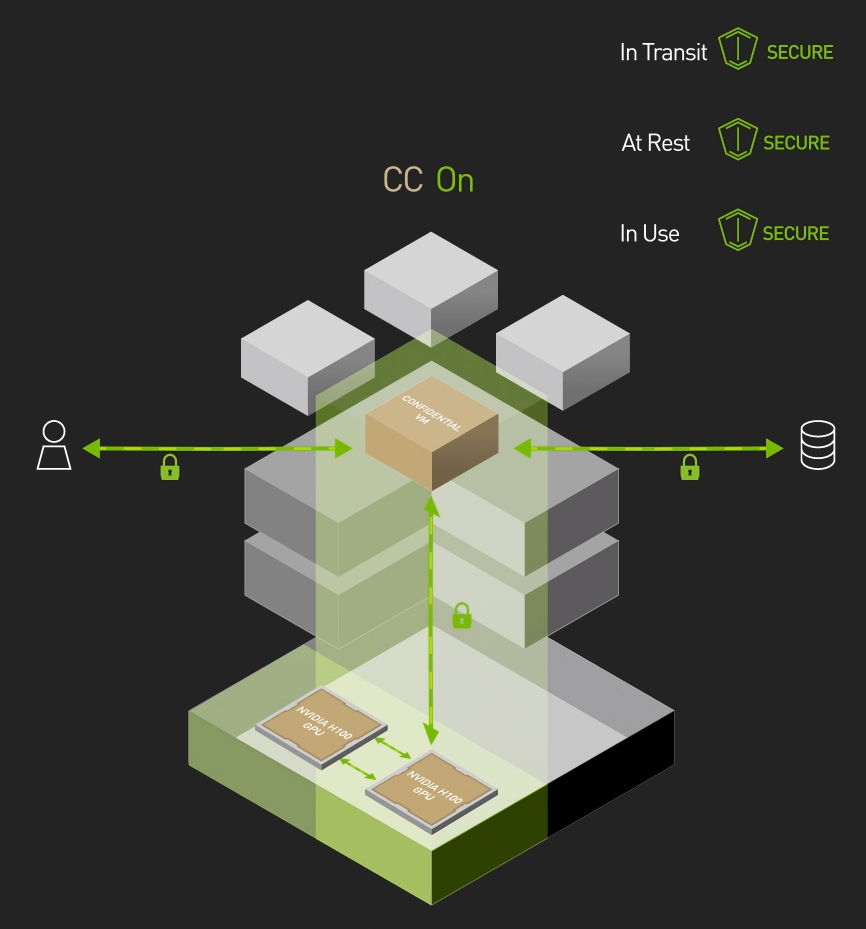 adacore.com/papers
25
Copyright © AdaCore
SPDM formalization with RecordFlux
Message
specification
SPARK
code
35 KiB
RISC-V code
60
states
0
runtime
errors
1800LOC
1200
LOC
132kLOC
3k
Session specification
SPARK
contracts
RecordFlux/SPARK SPDM implementation:
github.com/AdaCore/spdm-recordflux
26
Copyright © AdaCore
The Future
27
adacore.com/recordflux
Tobias Reiher
reiher@adacore.com
28